National Day  Double Tenth Day
flag-raising ceremony
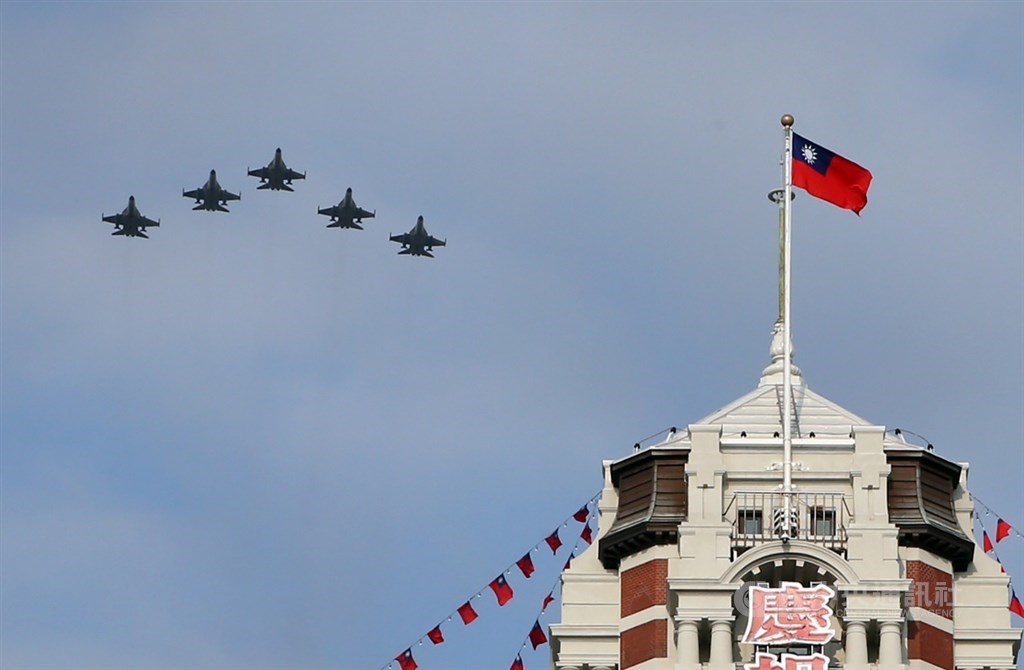 military parade
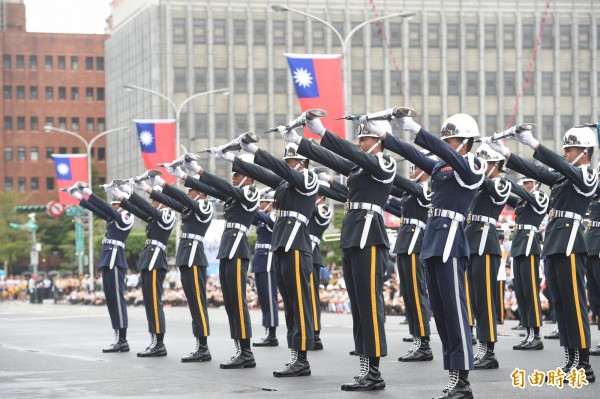 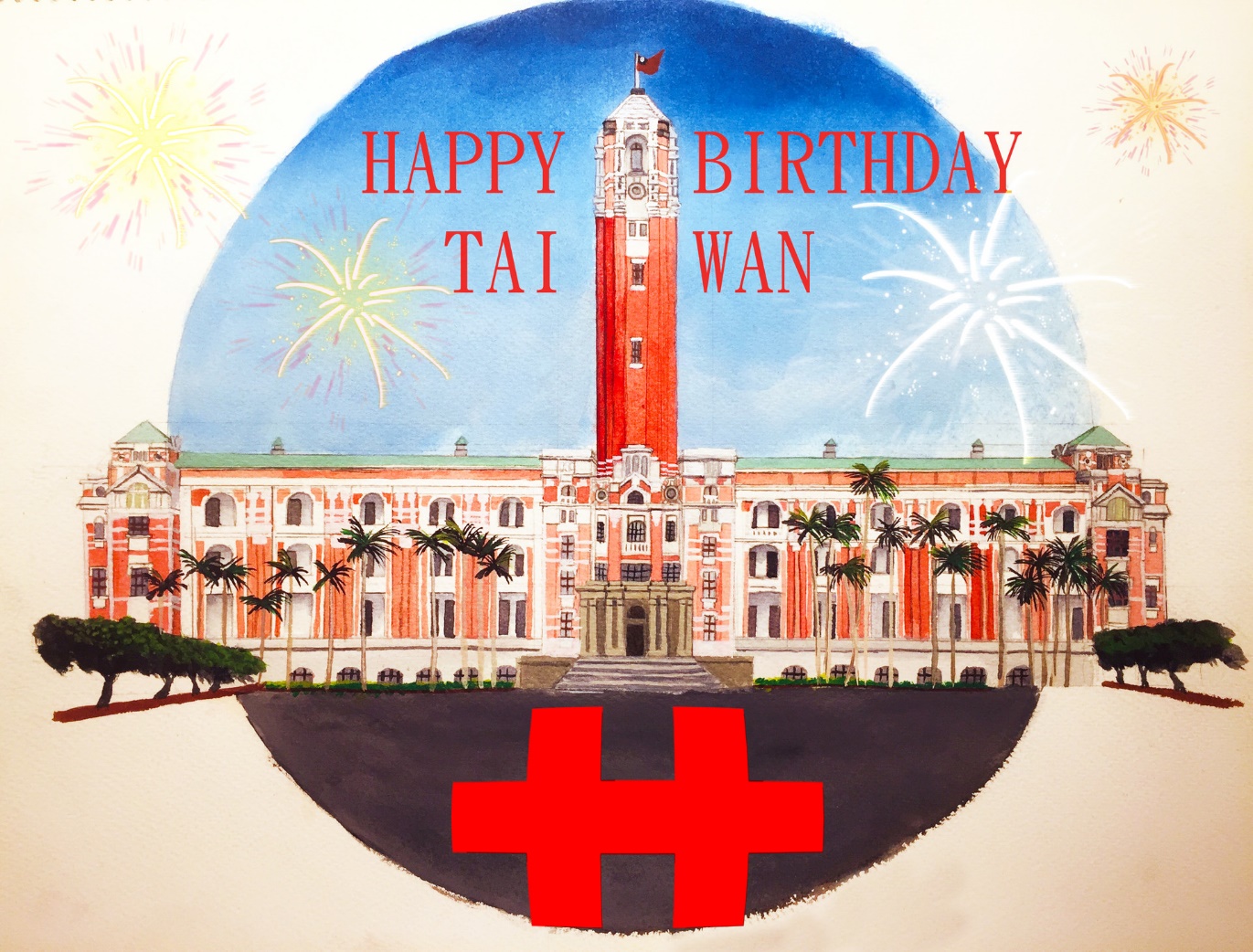 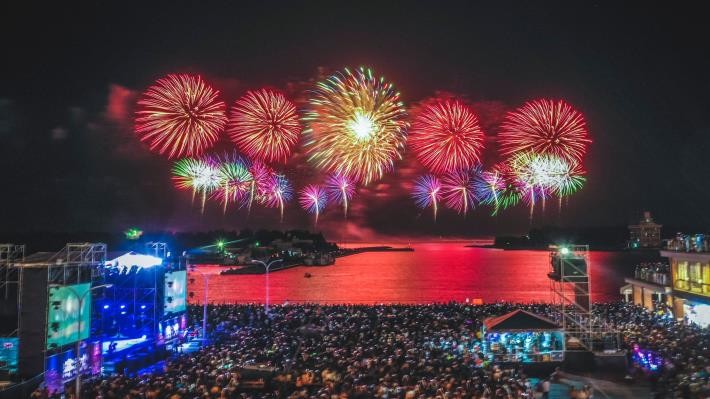 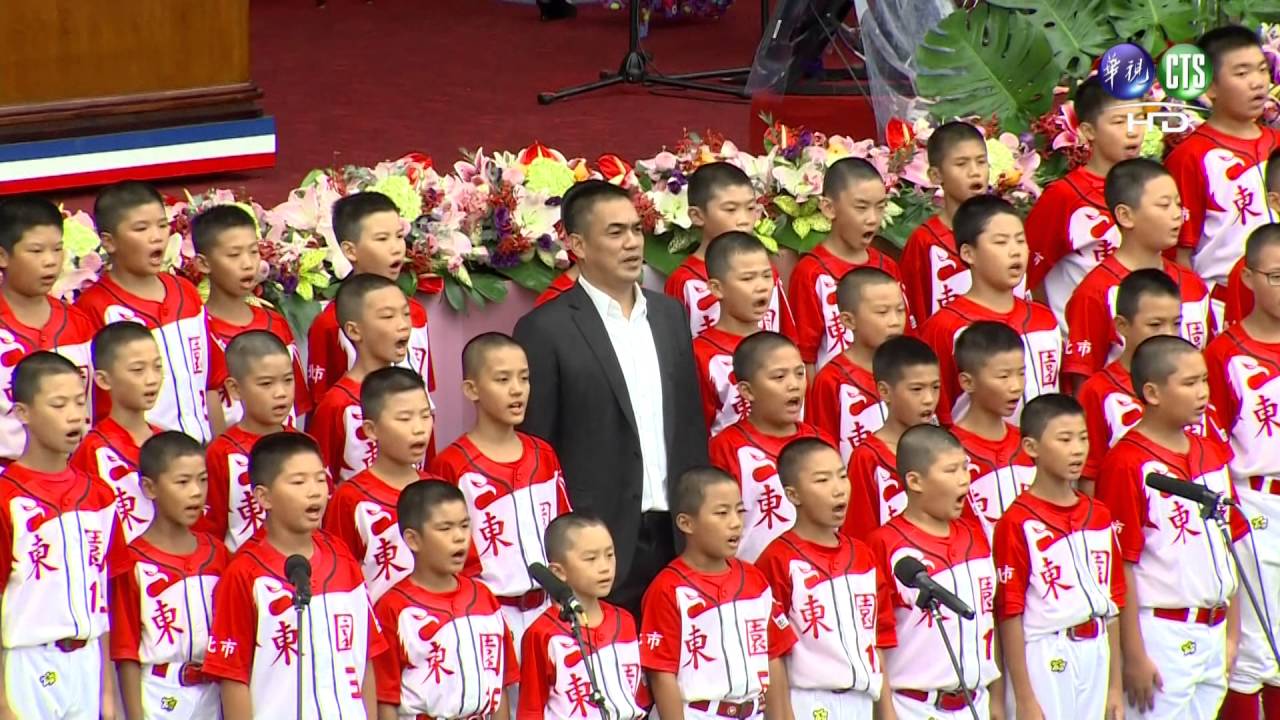 fireworks
Presidential Building
Sing National Anthem
Animals’ Policy Presentation
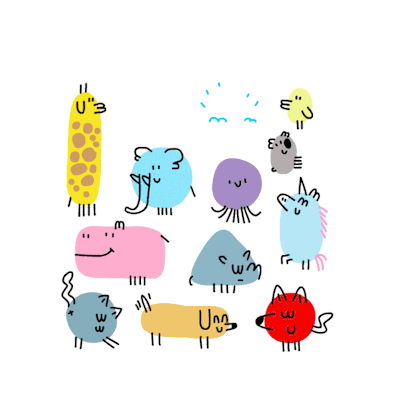 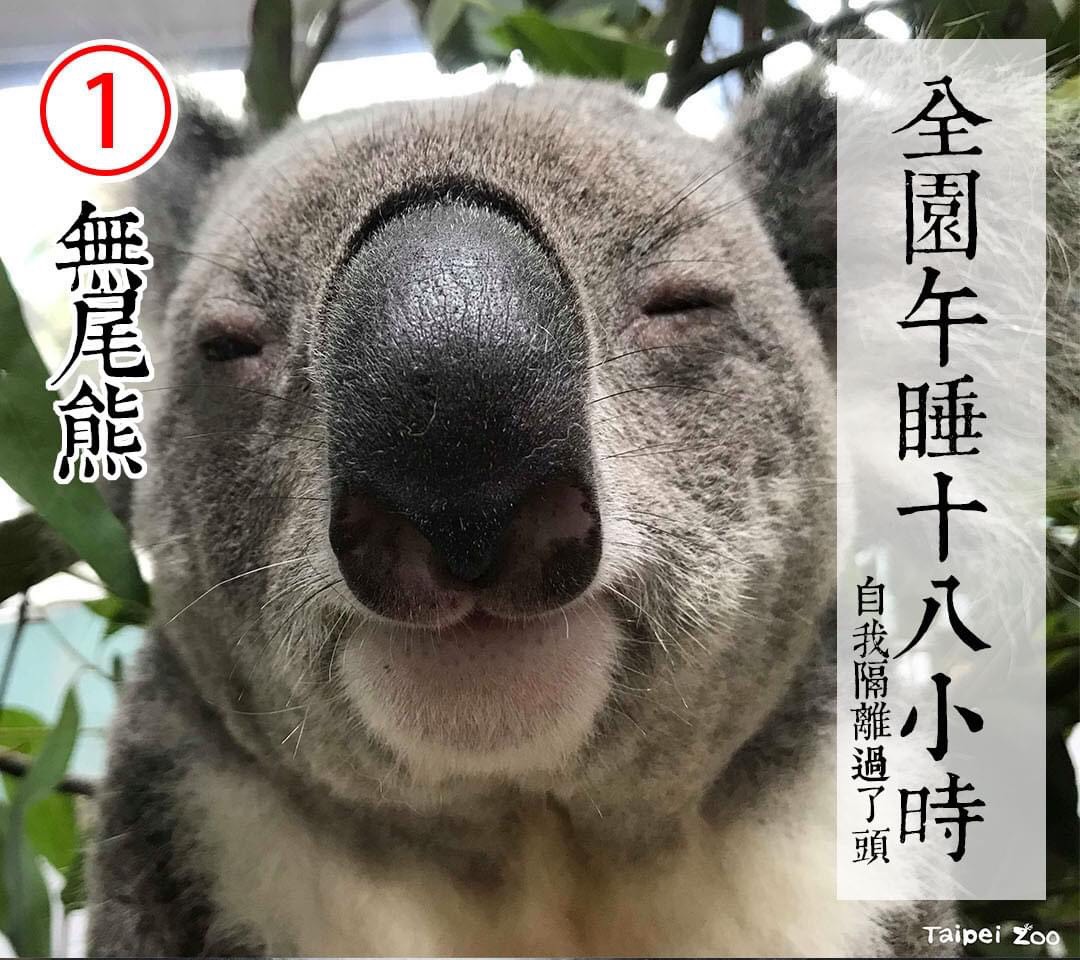 koala
lemur
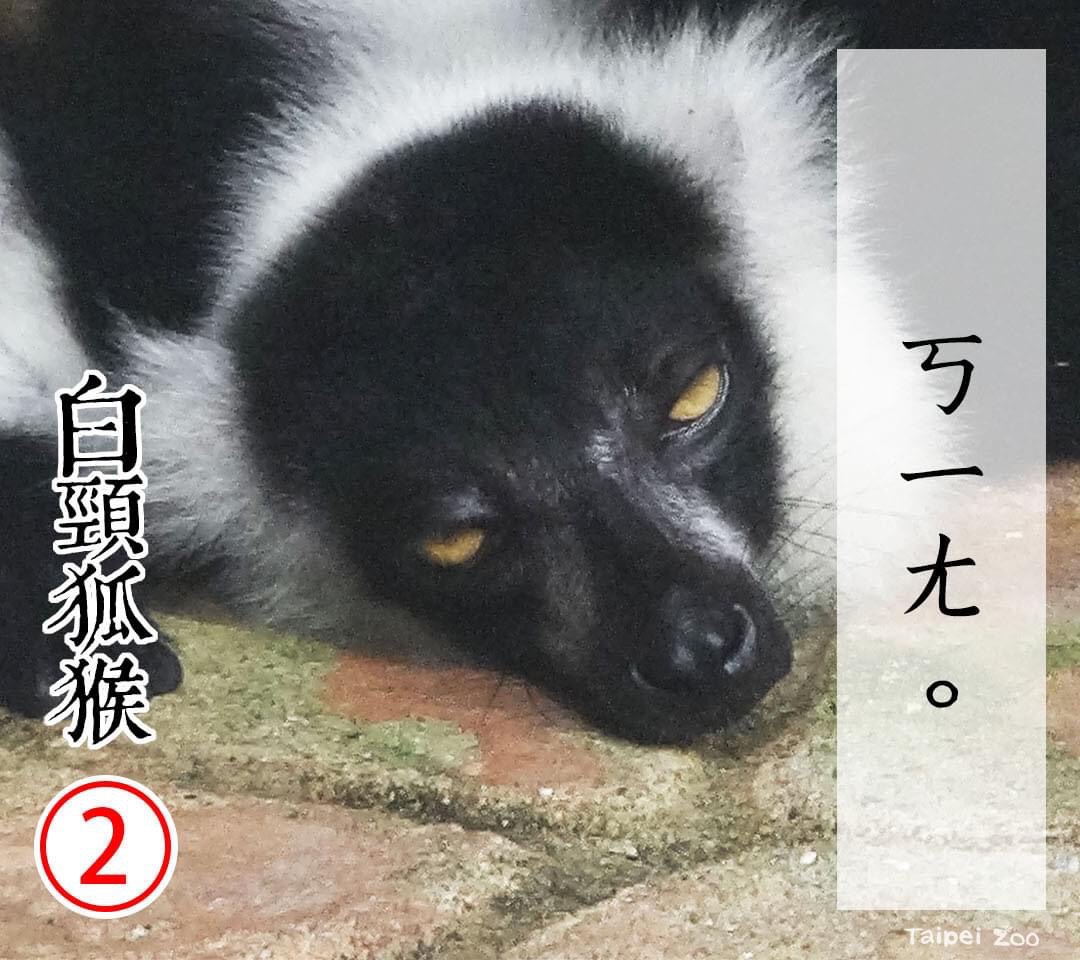 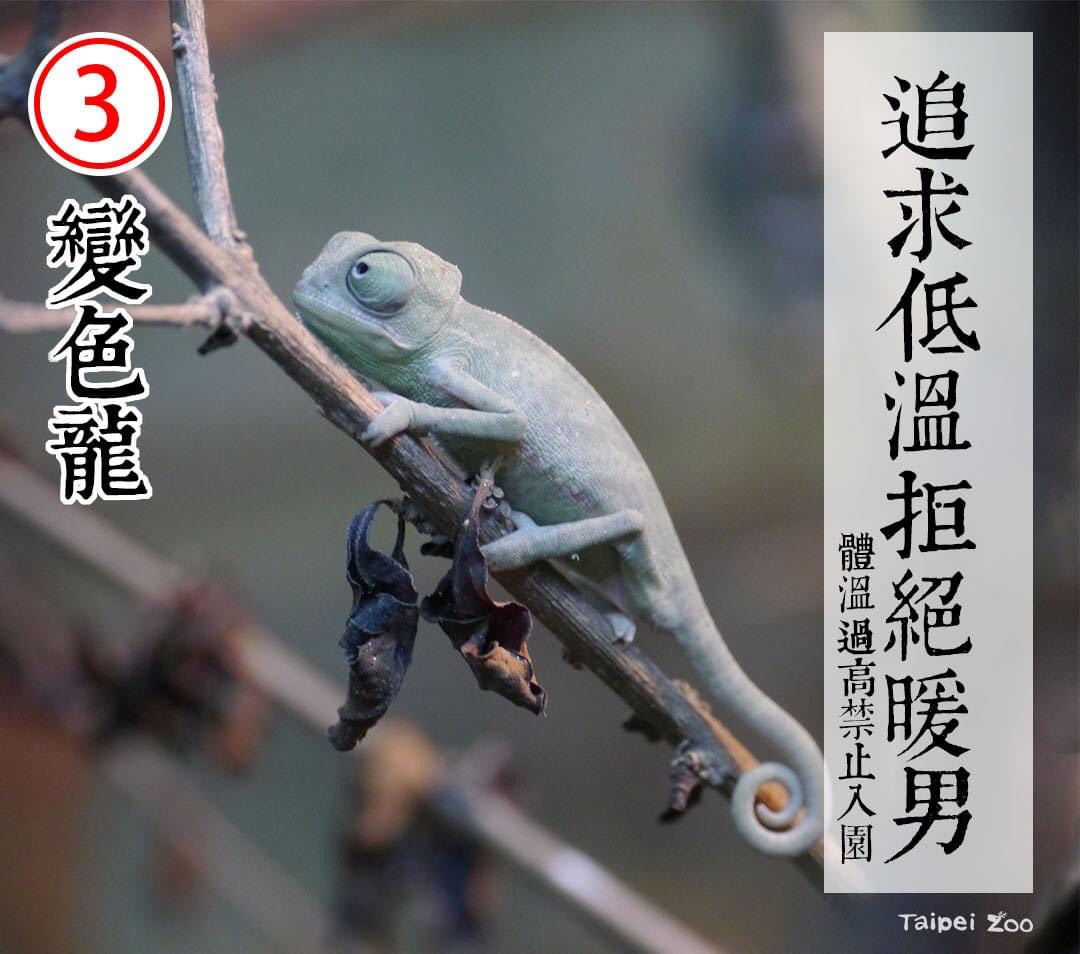 chameleon
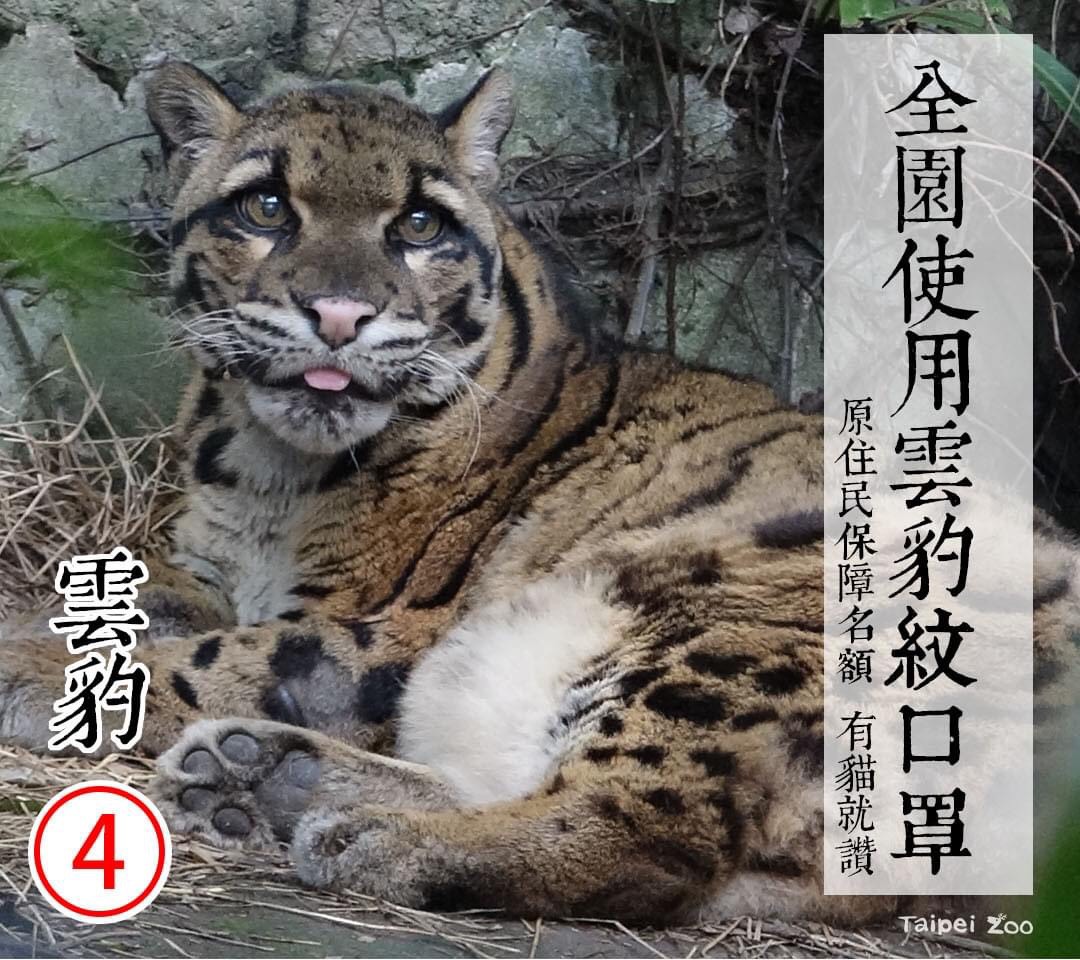 leopard
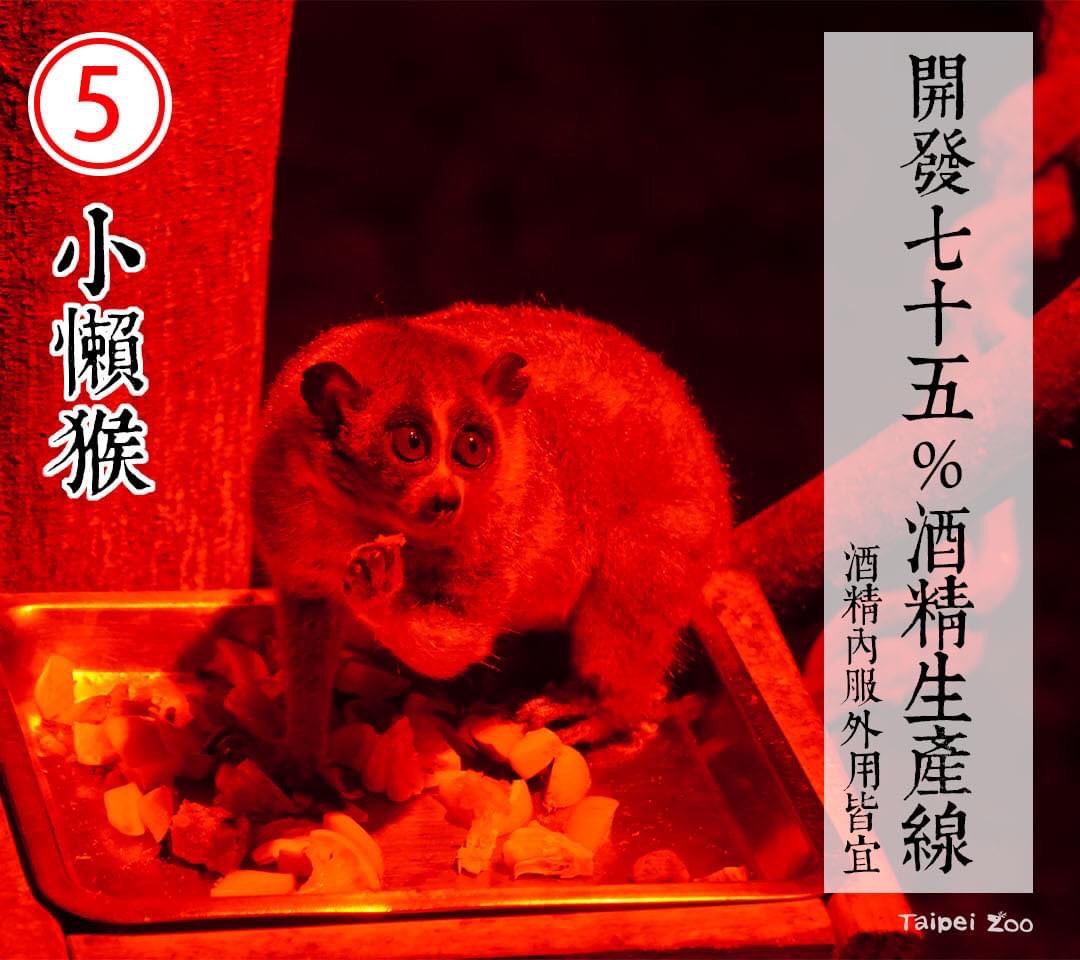 slow loris
capybara
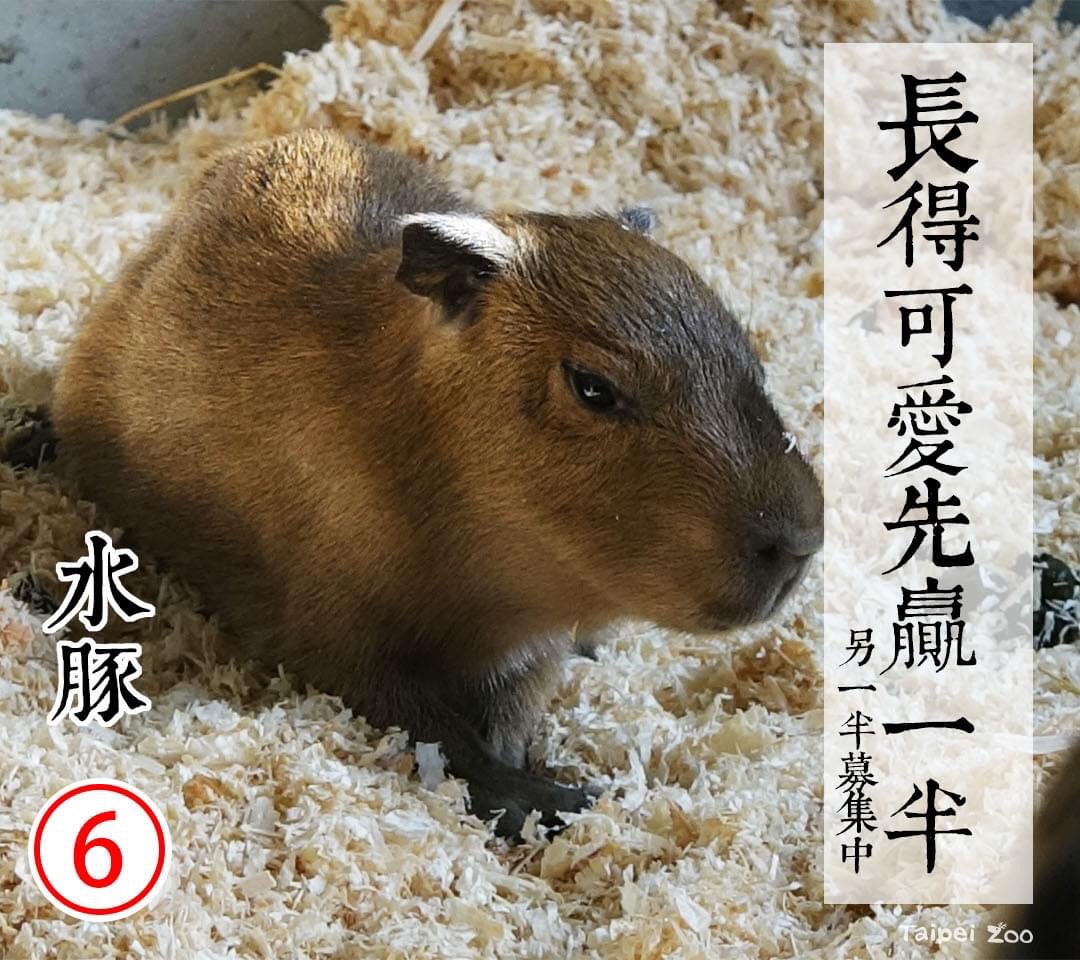 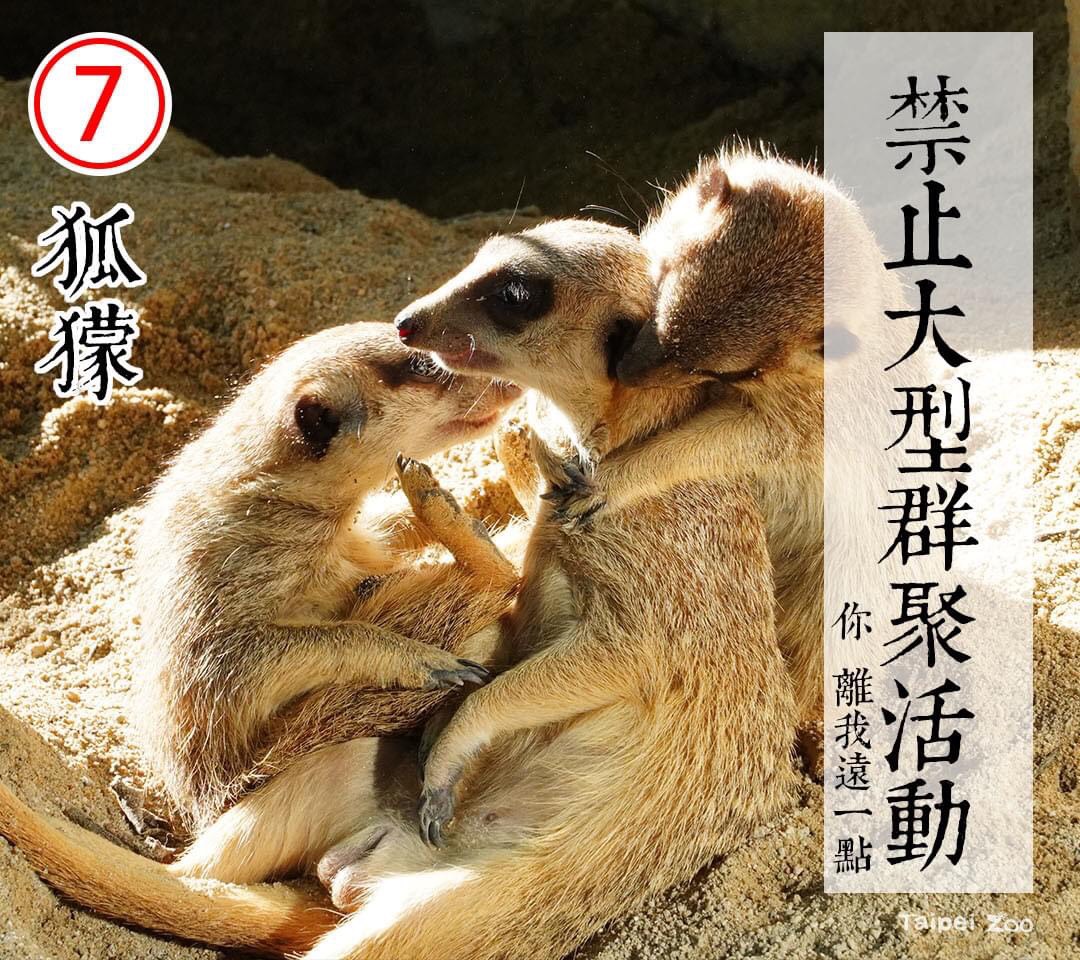 meerkat
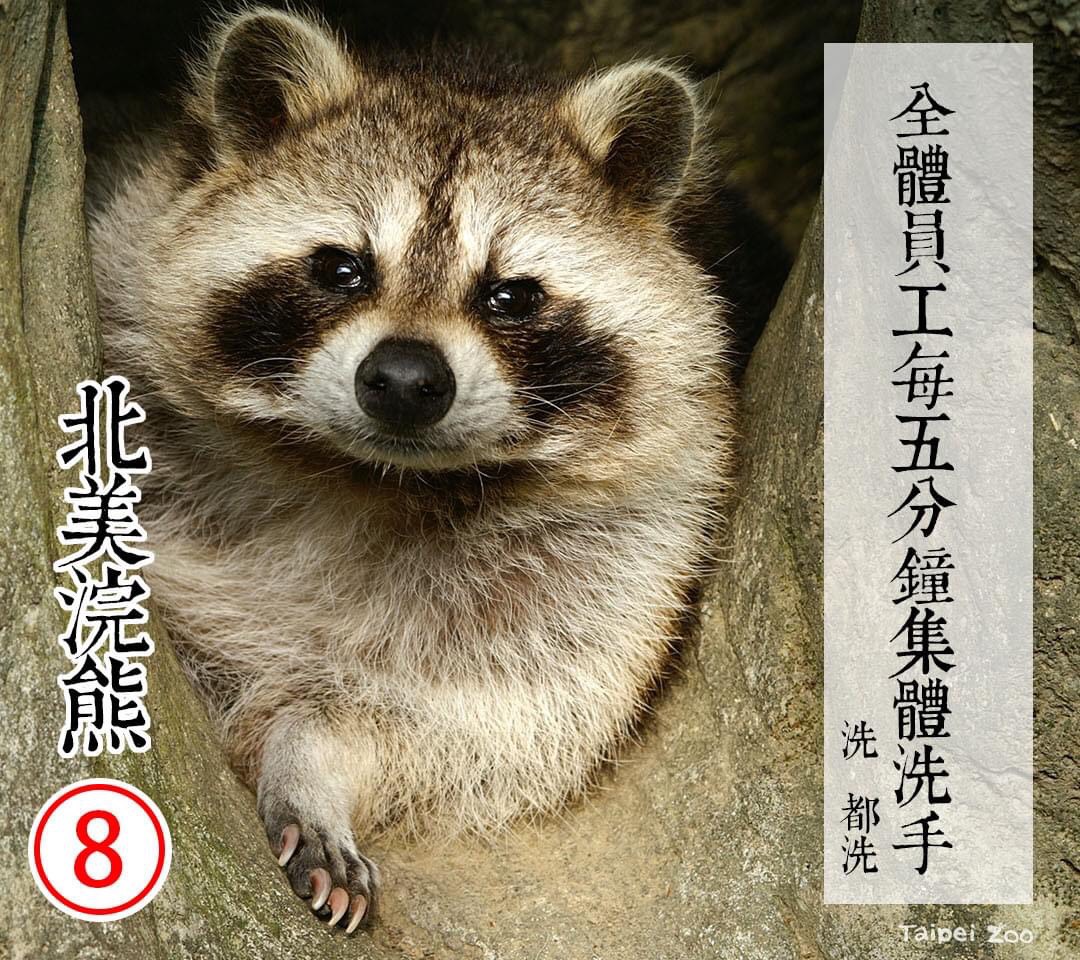 raccoon
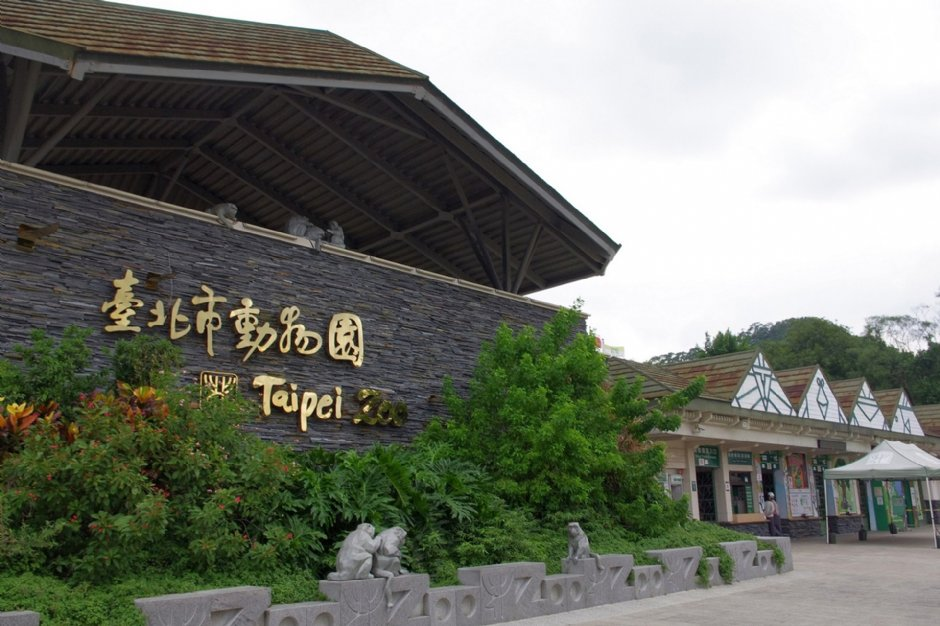 How was your field trip in Taipei Zoo?
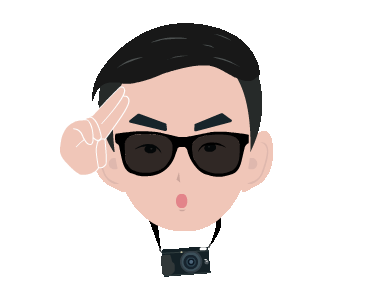 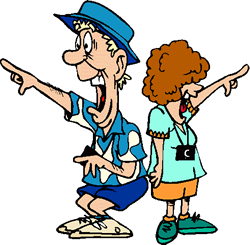 Did you do your homework?
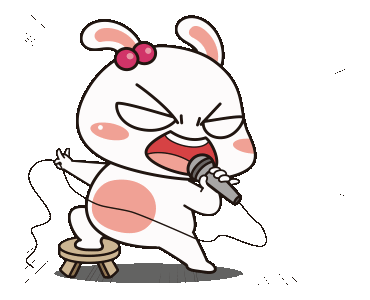 Of course!
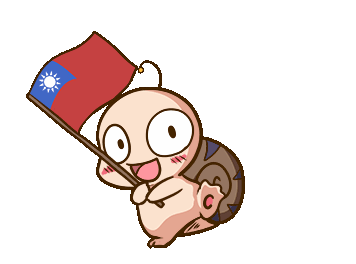 angry
mad
piss off
hit the ceiling
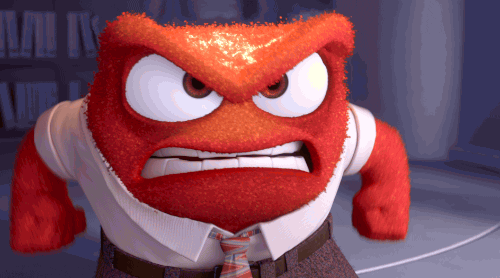 happy
glad
joyful
over the moon
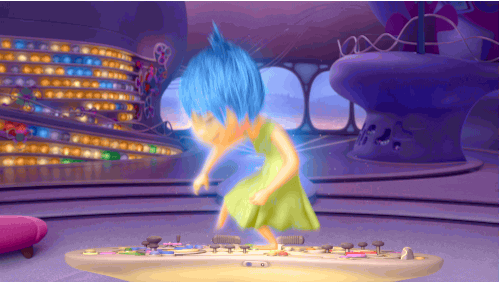 sad
down 
blue
in a bad mood
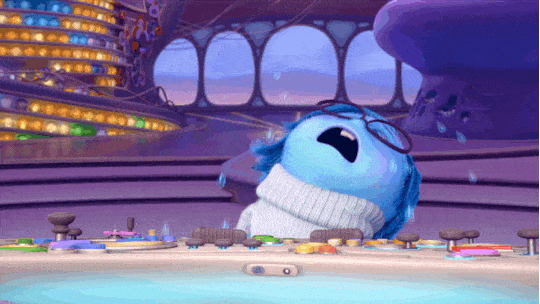 hungry
starving
I could eat a horse.
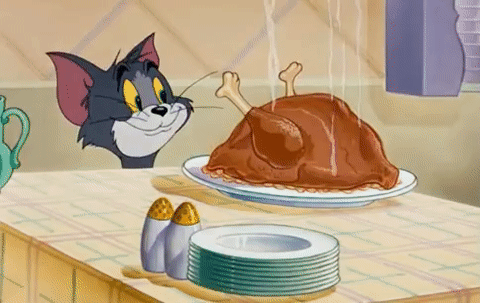 thirsty
parched
I’m drier than the desert.
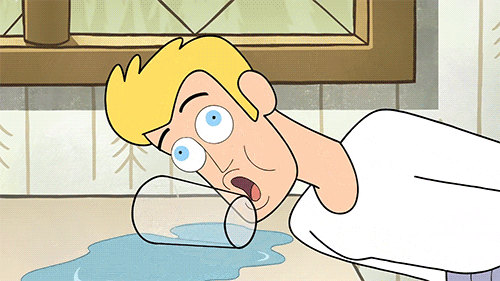 sick
have a cold
I'm not feeling well.
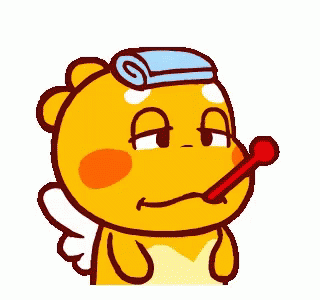 tired
sleepy
feel dog-tired
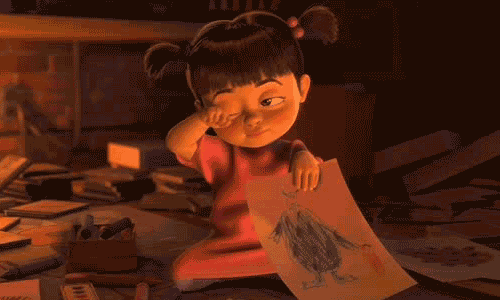 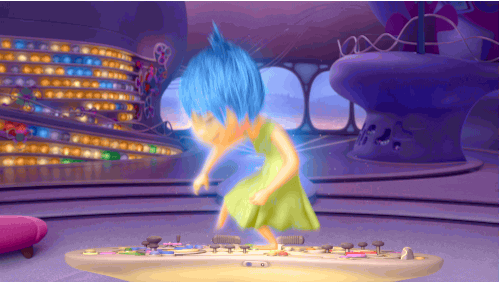 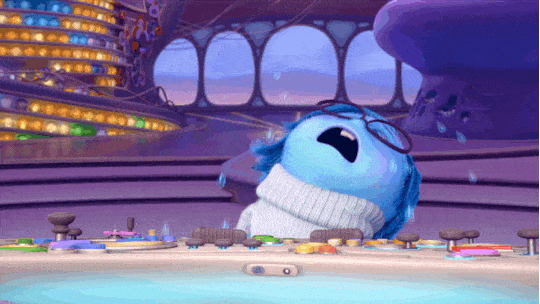 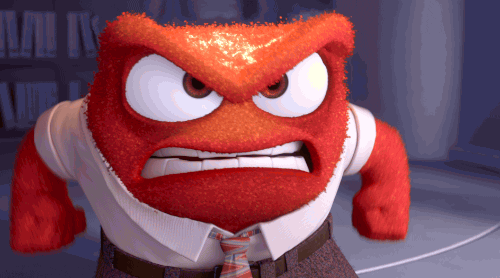 3
sad
2
happy
1
angry
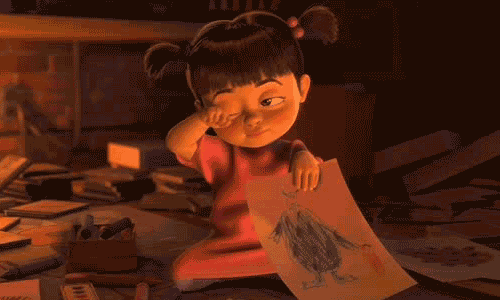 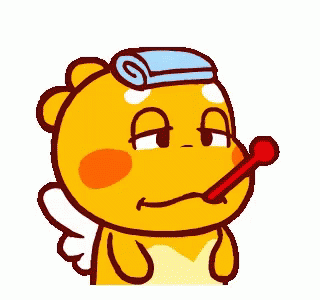 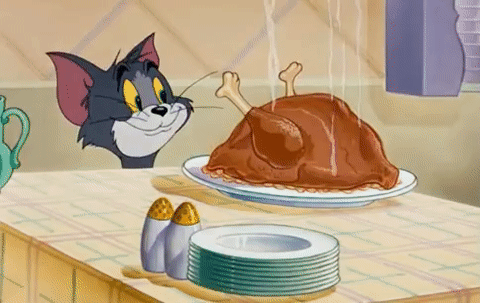 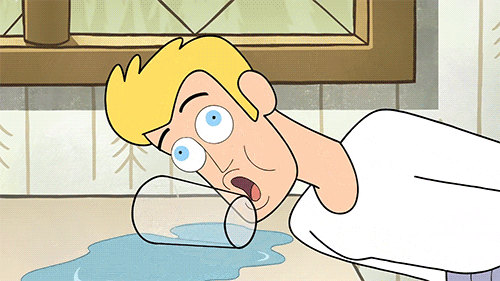 5
6
4
hungry
thirsty
tired
7
sick
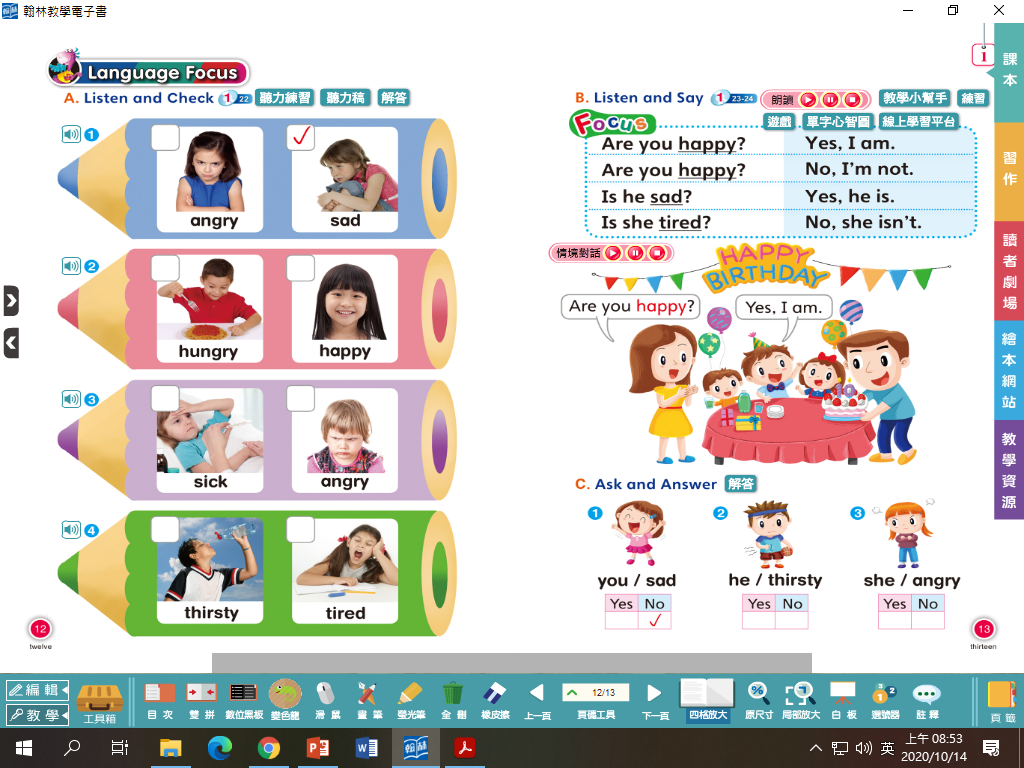 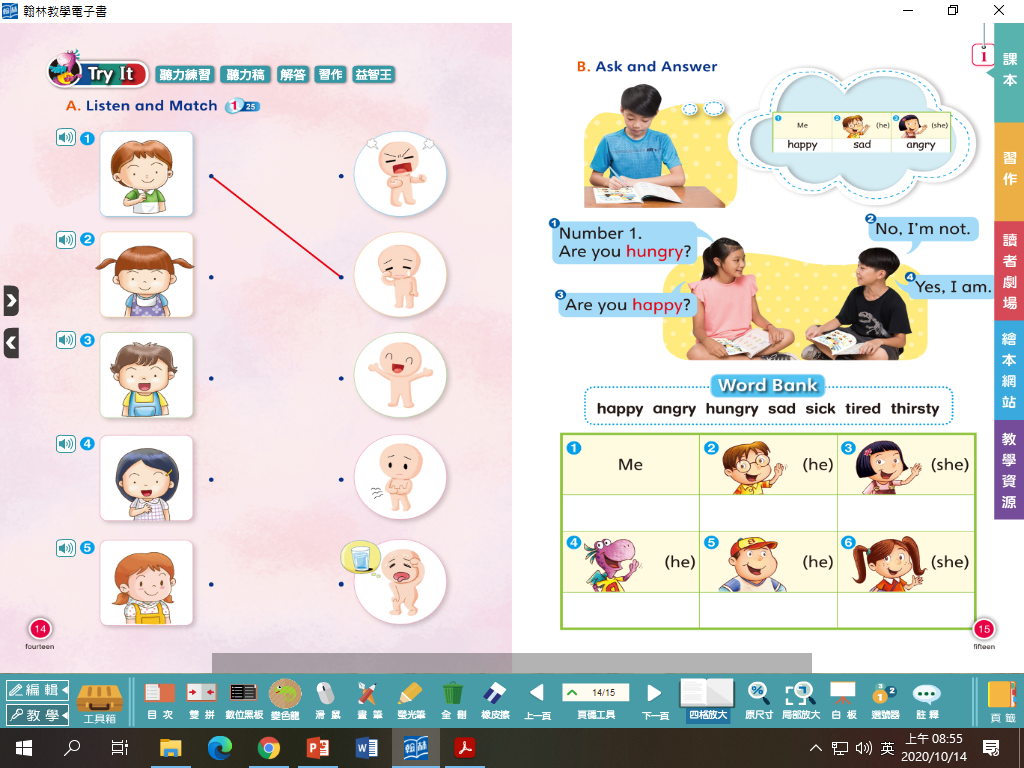 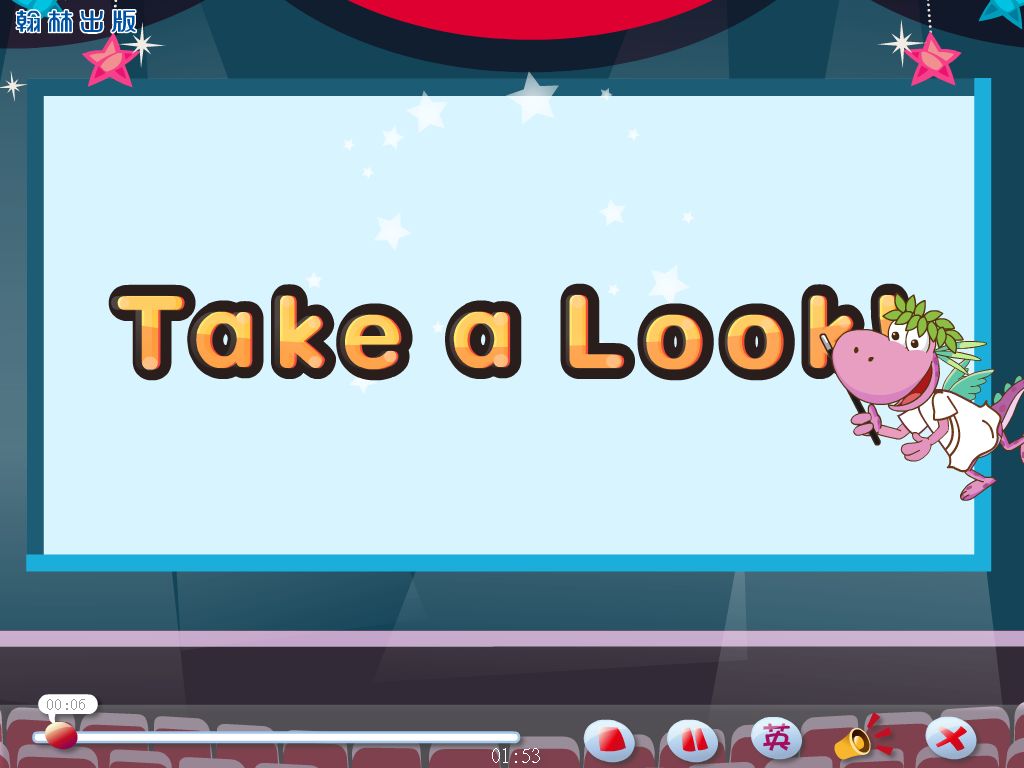 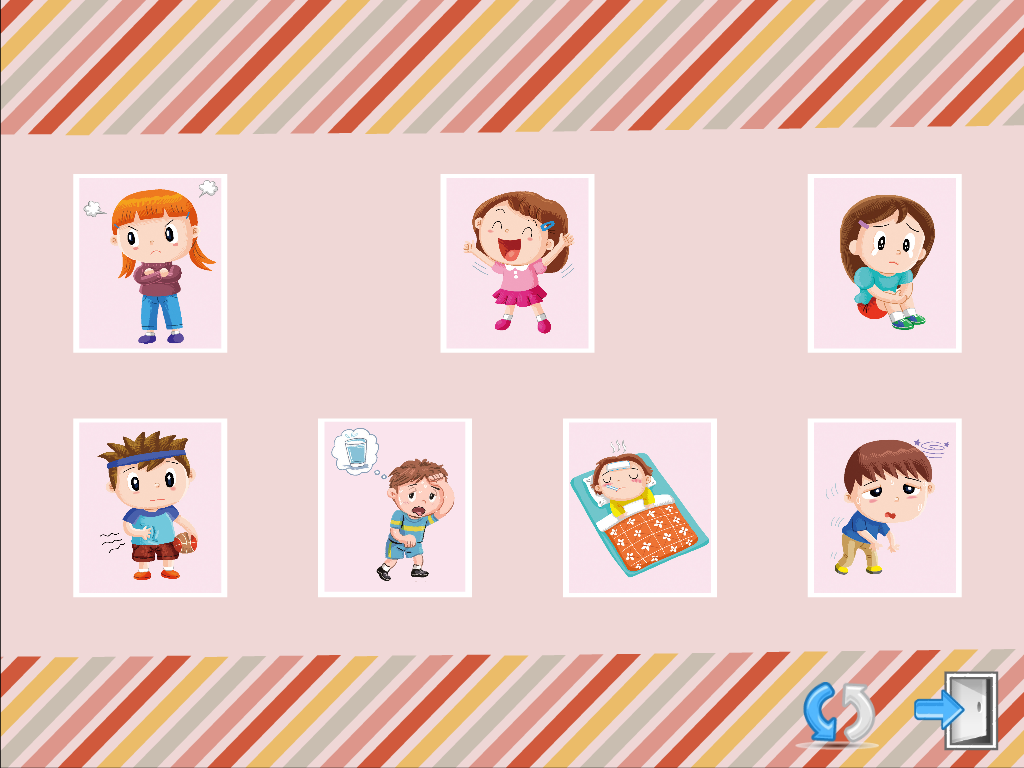 angry
happy
sad
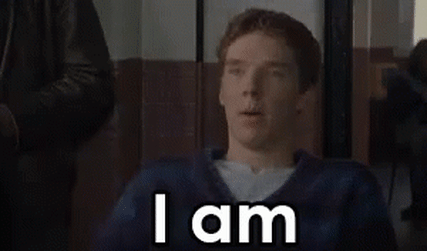 hungry
thirsty
sick
tired
He is angry.
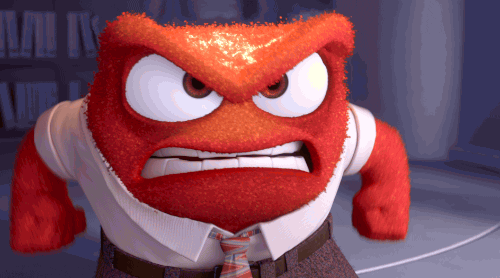 She is happy.
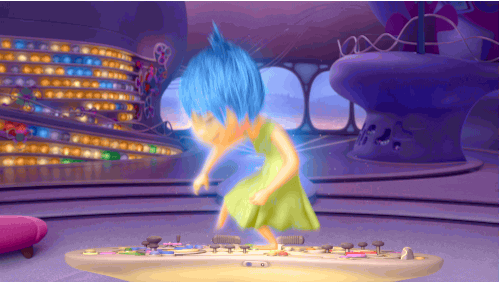 She is sad.
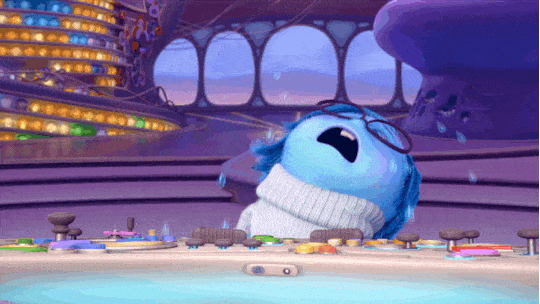 It is hungry.
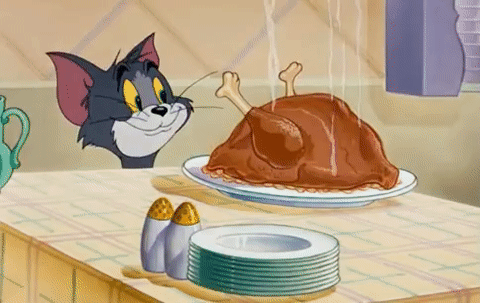 He is thirsty.
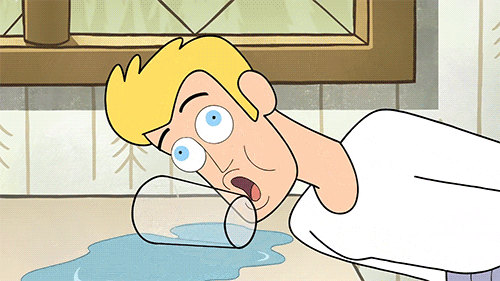 It is sick.
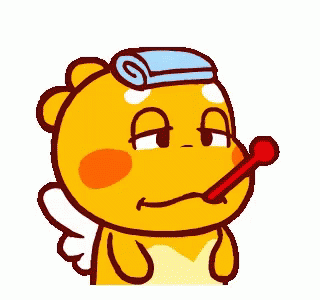 She is tired.
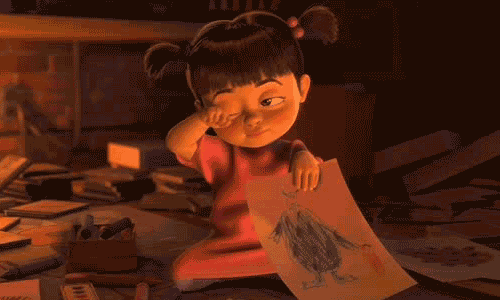 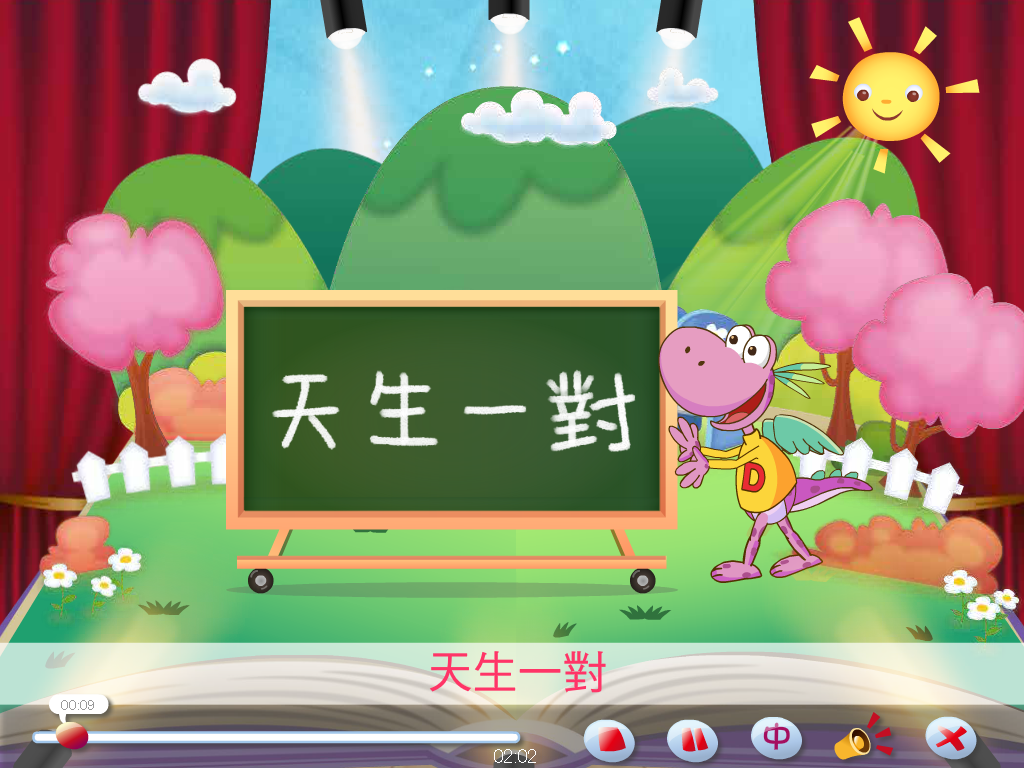 P20
+
am
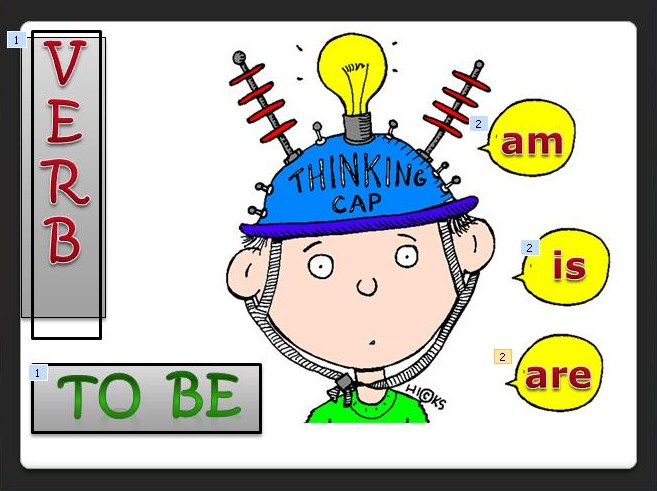 I
+
is
He
She
It
Mandy
are
+
They
We
You
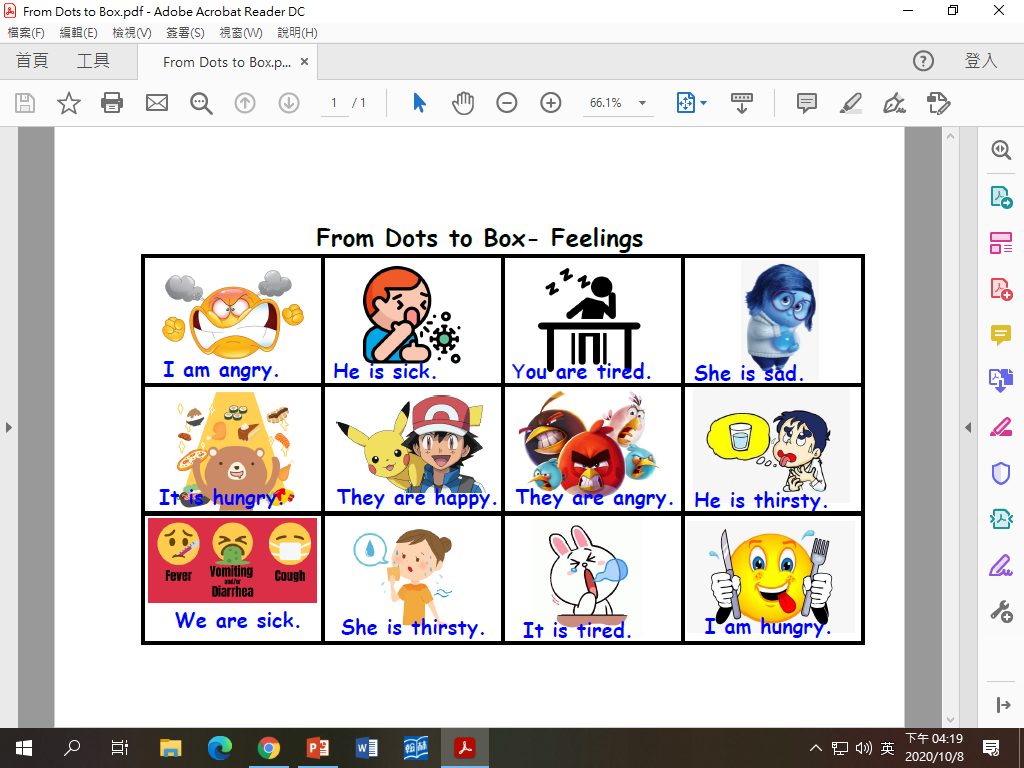 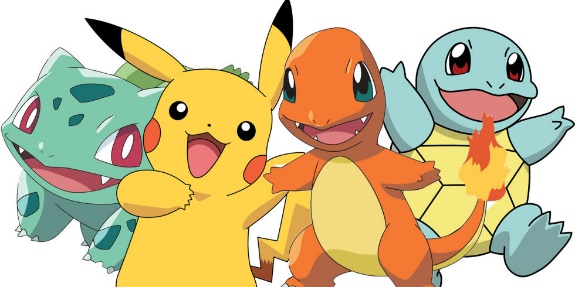 Homework this week
聽: CD1第26-31首。
說&讀:聽CD時跟著大聲唸。完成3遍
      請家長在課本P19簽名可換印章。
寫: 完成英語習作P45-46，下週一交。
背: Unit 1單字，下週進行隨堂小考。
I am angry.
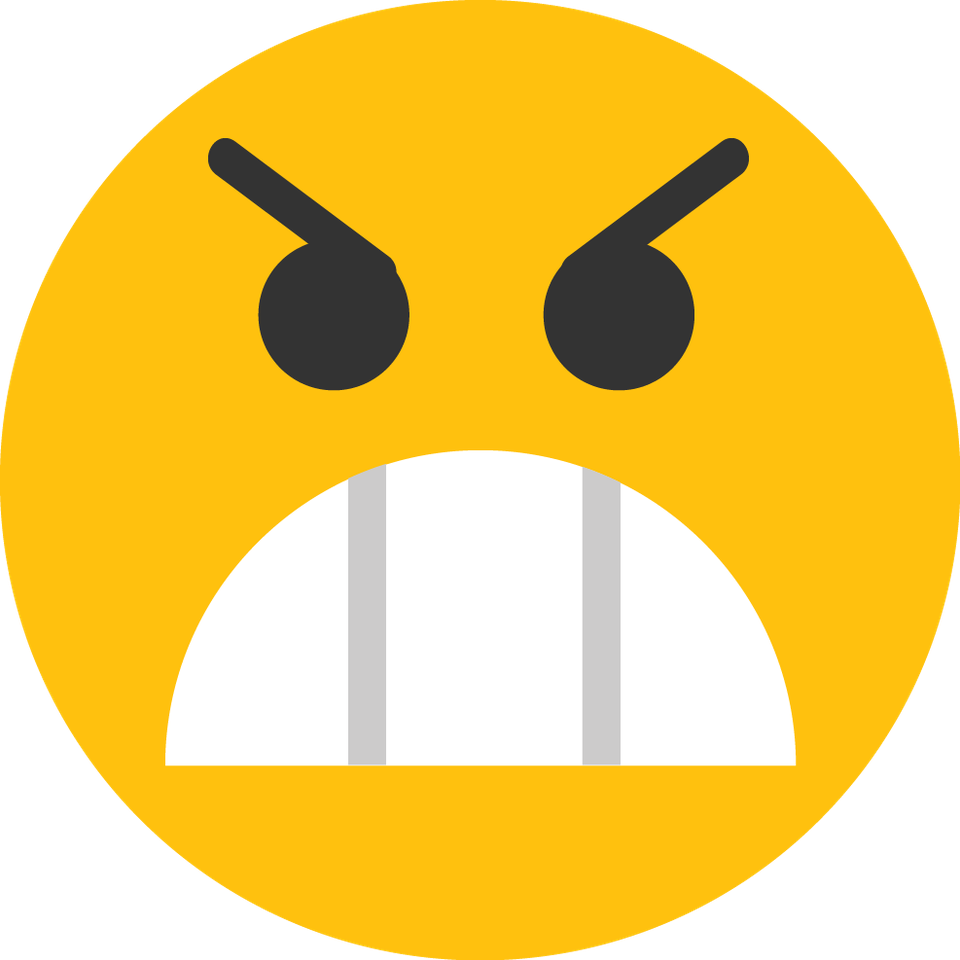 Are you angry?
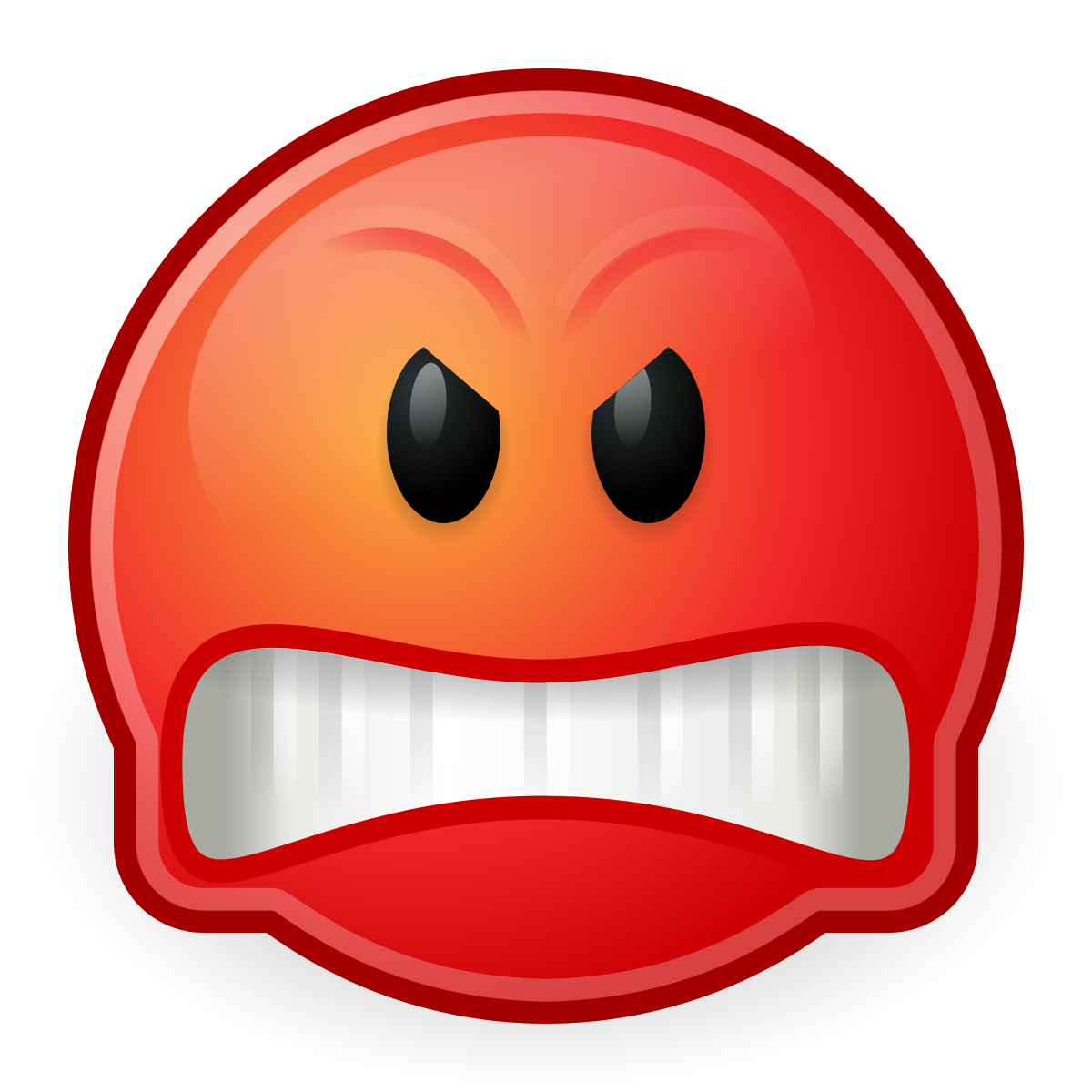 Yes, I am.
Are you angry?
No, I’m not.
I’m happy.
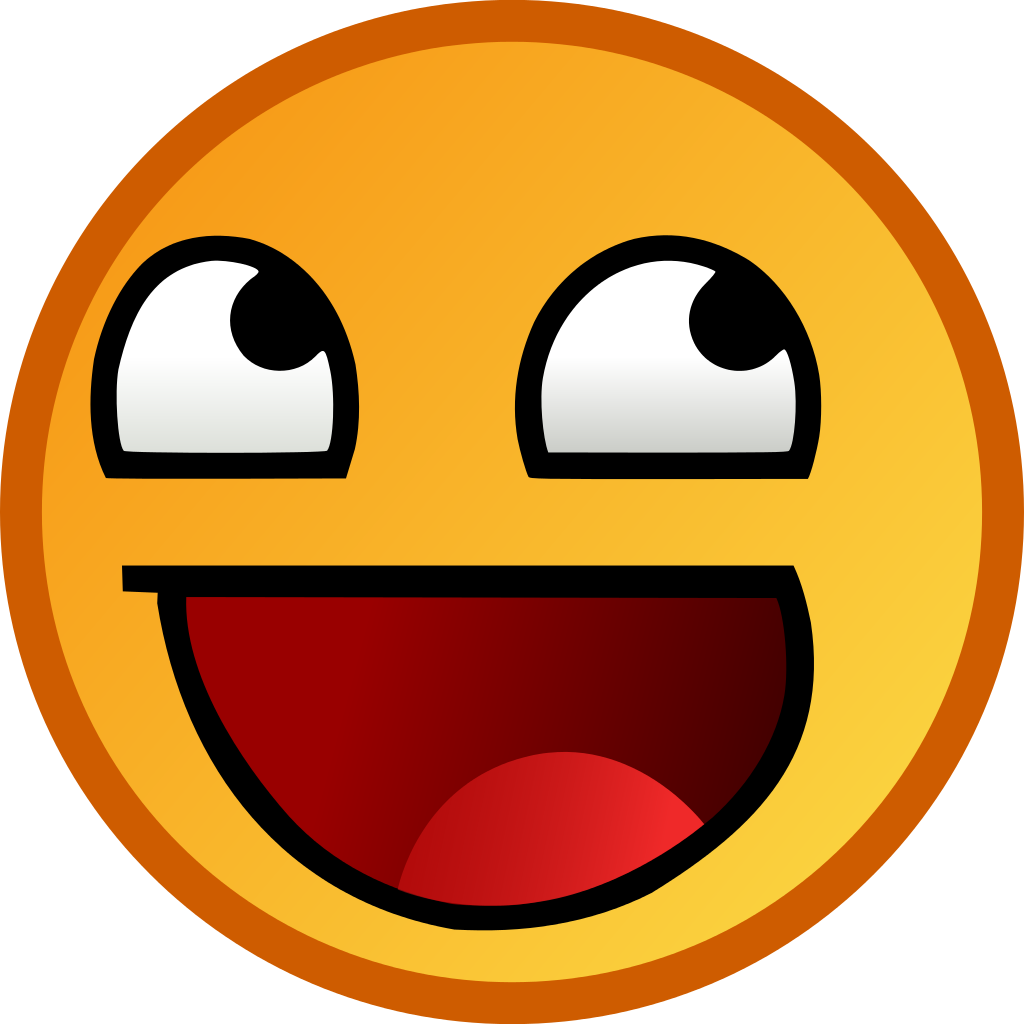 He is thirsty.
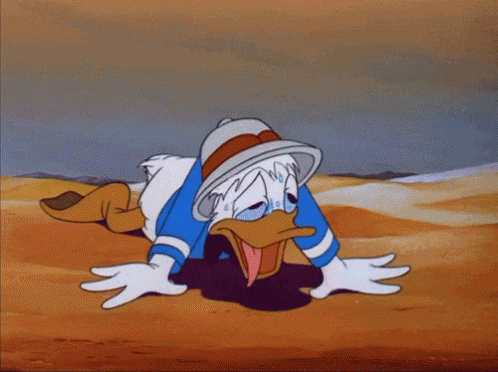 Is he thirsty?
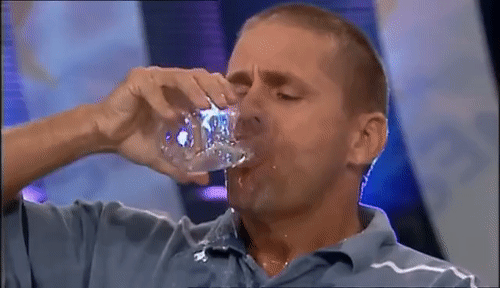 Yes, he is.
Is he thirsty?
No, he isn’t.
He’s hungry.
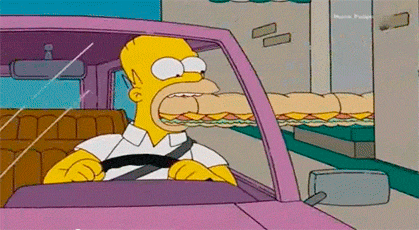 She is sick.
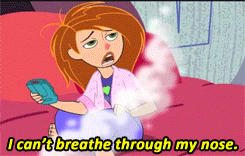 Is she sick?
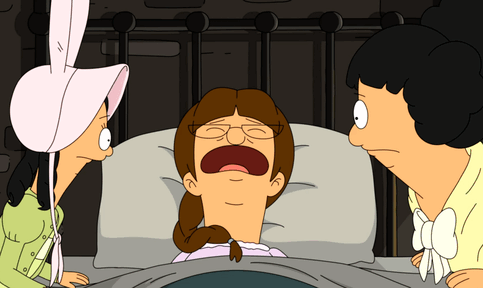 Yes, she is.
Is she sick?
Yes, she is.
She’s sick and tired.
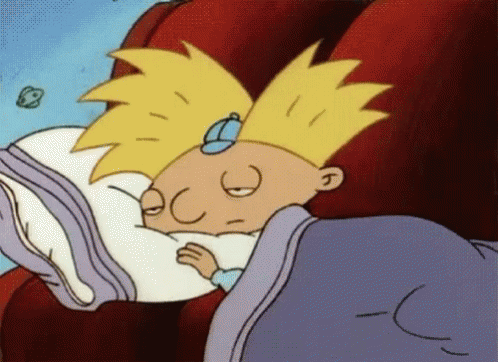 They are happy.
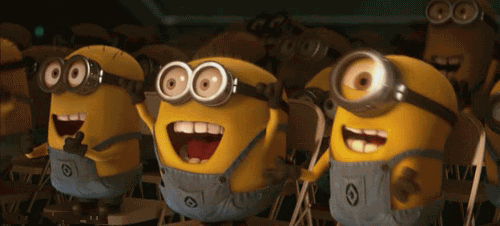 Are they happy?
Yes, they are.
They’re happy
 and excited.
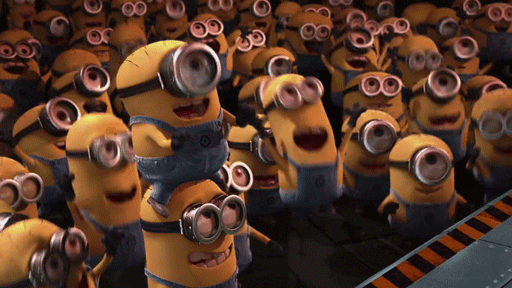 Are they happy?
No, they aren’t.
They’re sad 
and frustrated.
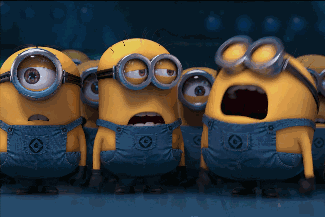 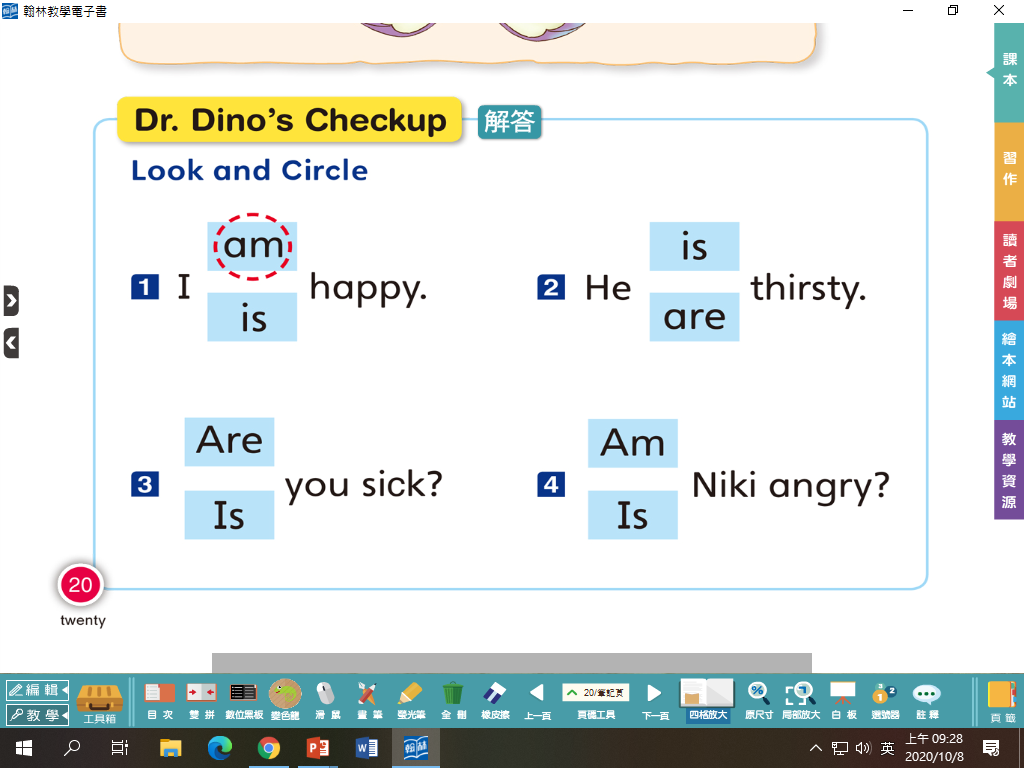